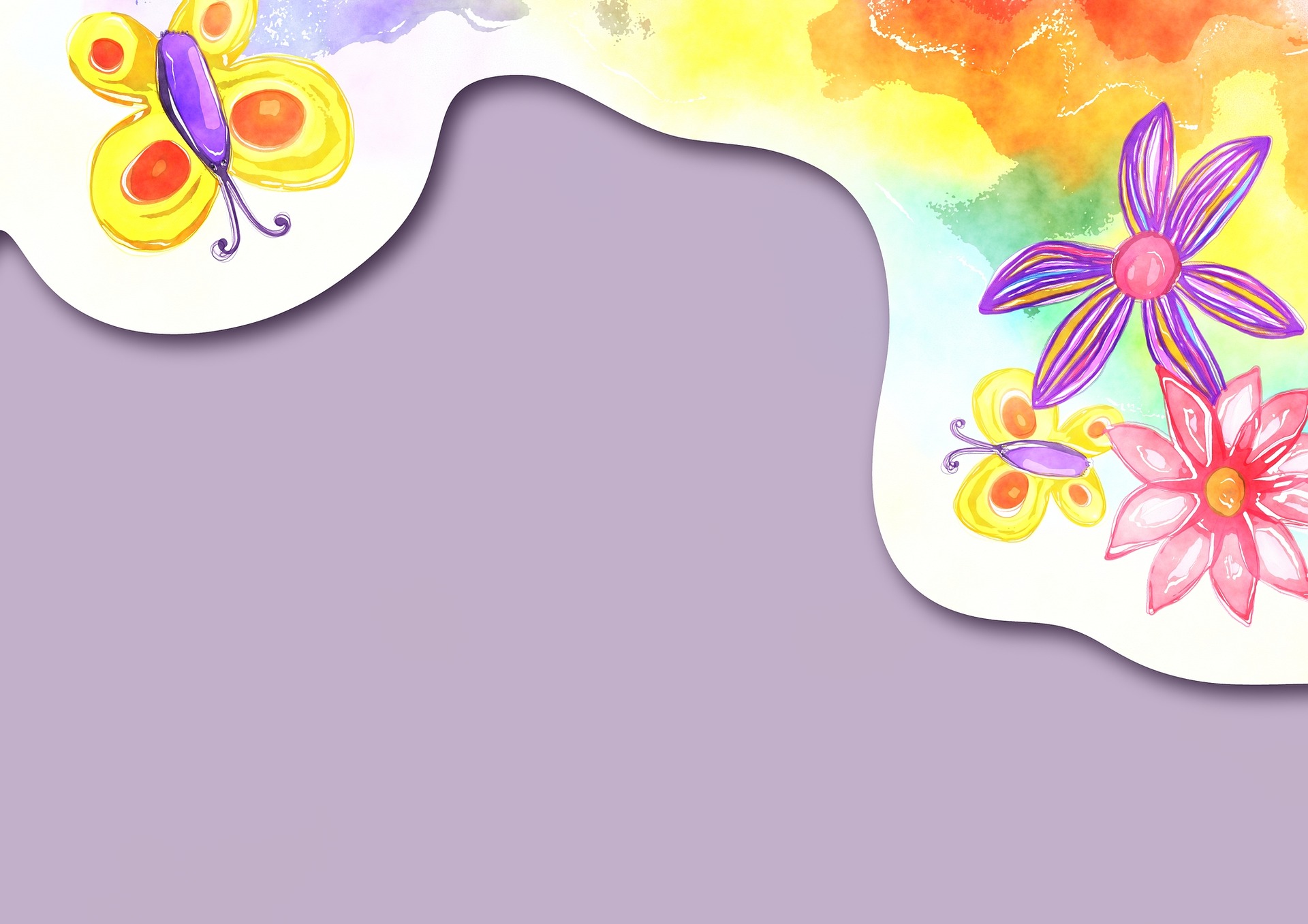 Singing Time with Sister Montgomery
Image: Prawny
[Speaker Notes: Prawny.  (2017, Jul. 27). Retrieved May 3, 2020, from https://pixabay.com/illustrations/watercolor-watercolour-paper-2543729/  Used under a Pixabay License.  Free for commercial use.  No attribution required.]
[Speaker Notes: The Church of Jesus Christ of Latter-day Saints. (2020). Keep the Commandments.  “If ye love me, keep my commandments.”—John 14:15
. Gospel Media Library.  Retrieved May 3, 2020, from https://www.churchofjesuschrist.org/media-library/images/meme-john-keep-commandments-1223114?lang=eng&clang=ase]
[Speaker Notes: The Church of Jesus Christ of Latter-day Saints. (n.d.). Mother and Son Playing.
A mother plays with her young son outside.  Gospel Media Library.  Retrieved May 10, 2020, from https://www.churchofjesuschrist.org/media-library/images/mother-holding-son-1020016?lang=eng&_r=1]
[Speaker Notes: The Church of Jesus Christ of Latter-day Saints. (n.d.). Mother Prays with Children.  A mother prays with her children.  Gospel Media Library.  Retrieved May 10, 2020, from https://www.churchofjesuschrist.org/media-library/images/children-and-mom-praying-217874?lang=eng&_r=1]
[Speaker Notes: The Church of Jesus Christ of Latter-day Saints. (n.d.). Mother Teaching about Baptism.  A mother teaches her sons about baptism.  Gospel Media Library.  Retrieved May 10, 2020, from https://www.churchofjesuschrist.org/media-library/images/family-home-evening-baptism-1051415?lang=eng&_r=1]
[Speaker Notes: The Church of Jesus Christ of Latter-day Saints. (n.d.). Mother and Son Reading.
A mother reads the Friend magazine with her son.  Gospel Media Library.  Retrieved May 10, 2020, from https://www.churchofjesuschrist.org/media-library/images/mother-son-friend-magazine-921456?lang=eng&_r=1]
[Speaker Notes: The Church of Jesus Christ of Latter-day Saints. (n.d.). Mother and Son.  A mother and her son sitting in front of a temple.  Gospel Media Library.  Retrieved May 10, 2020, from https://www.churchofjesuschrist.org/media-library/images/temples-families-mothers-youth-1337987?lang=eng&_r=1]
[Speaker Notes: The Church of Jesus Christ of Latter-day Saints. (n.d.). A Mother and Sons Cooking.  A mother and two of her sons preparing food together in the kitchen.  Gospel Media Library.  Retrieved May 10, 2020, from https://www.churchofjesuschrist.org/media-library/images/mother-sons-kitchen-1020197?lang=eng&_r=1]
[Speaker Notes: The Church of Jesus Christ of Latter-day Saints. (2020).  Stand.  “Stand in holy places.”—Doctrine and Covenants 45:32. Courtesy of the New Era, July 2014, “Outsmart Your Smartphone and Other Devices.” Gospel Media Library.  Retrieved May 3, 2020, from https://www.churchofjesuschrist.org/media-library/images/stand-in-holy-place-meme-1253169?lang=eng]
[Speaker Notes: The Church of Jesus Christ of Latter-day Saints. (2020). Choose the Right. “Choose the right!”—Hymns, no. 239, “Choose the Right.” Courtesy of the New Era, July 2014, “Outsmart Your Smartphone and Other Devices.”
. Gospel Media Library.  Retrieved May 3, 2020, from https://www.churchofjesuschrist.org/media-library/images/choose-the-right-1252820?lang=eng]
[Speaker Notes: The Church of Jesus Christ of Latter-day Saints. (2020). Stand Up, Speak Up. “Stand up and speak up for truth—especially when it is not popular.” —President Russell M. Nelson, “Becoming True Millennials”
 Gospel Media Library.  Retrieved May 3, 2020, from https://www.churchofjesuschrist.org/media-library/images/meme-nelson-stand-speak-1654901?lang=eng]
[Speaker Notes: The Church of Jesus Christ of Latter-day Saints. (1991, May). Don’t Fall for It.  Don’t Fall for It. Stand firm. Just because everyone else is doing it doesn’t make it right. (See Mosiah 18:9.) May 1991. Gospel Media Library.  Retrieved May 3, 2020, from https://www.churchofjesuschrist.org/media-library/images/mormonad-dont-fall-for-it-1118241?lang=eng]
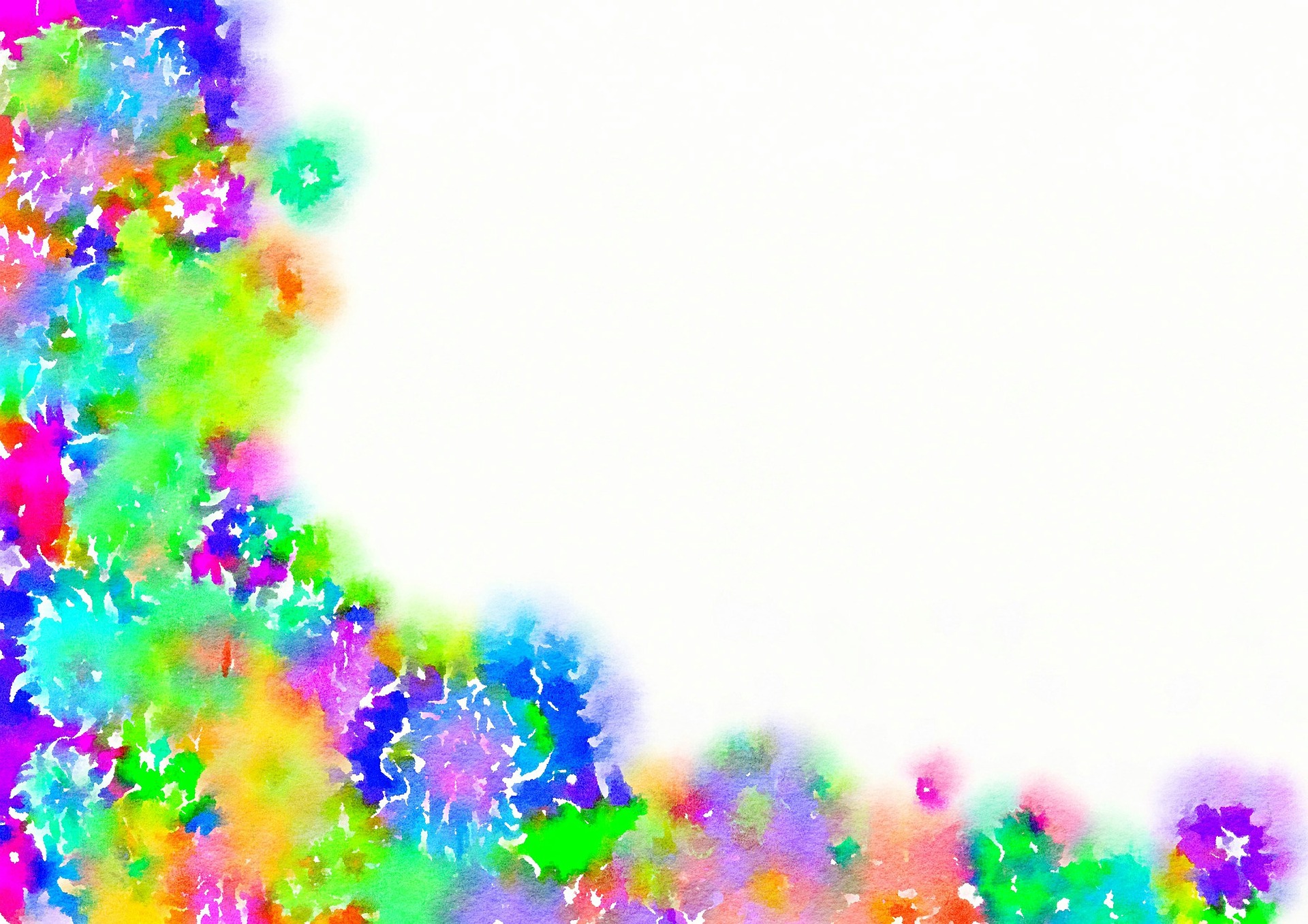 “Notwithstanding, the aLord stood with me and strengthened me…” (2 Timothy 4:17).
Image: Prawny
[Speaker Notes: Prawny.  (2017, Jul. 7). Retrieved May 3, 2020, from https://pixabay.com/illustrations/watercolour-watercolor-paint-ink-2482361/  Used under a Pixabay License.  Free for commercial use.  No attribution required.]
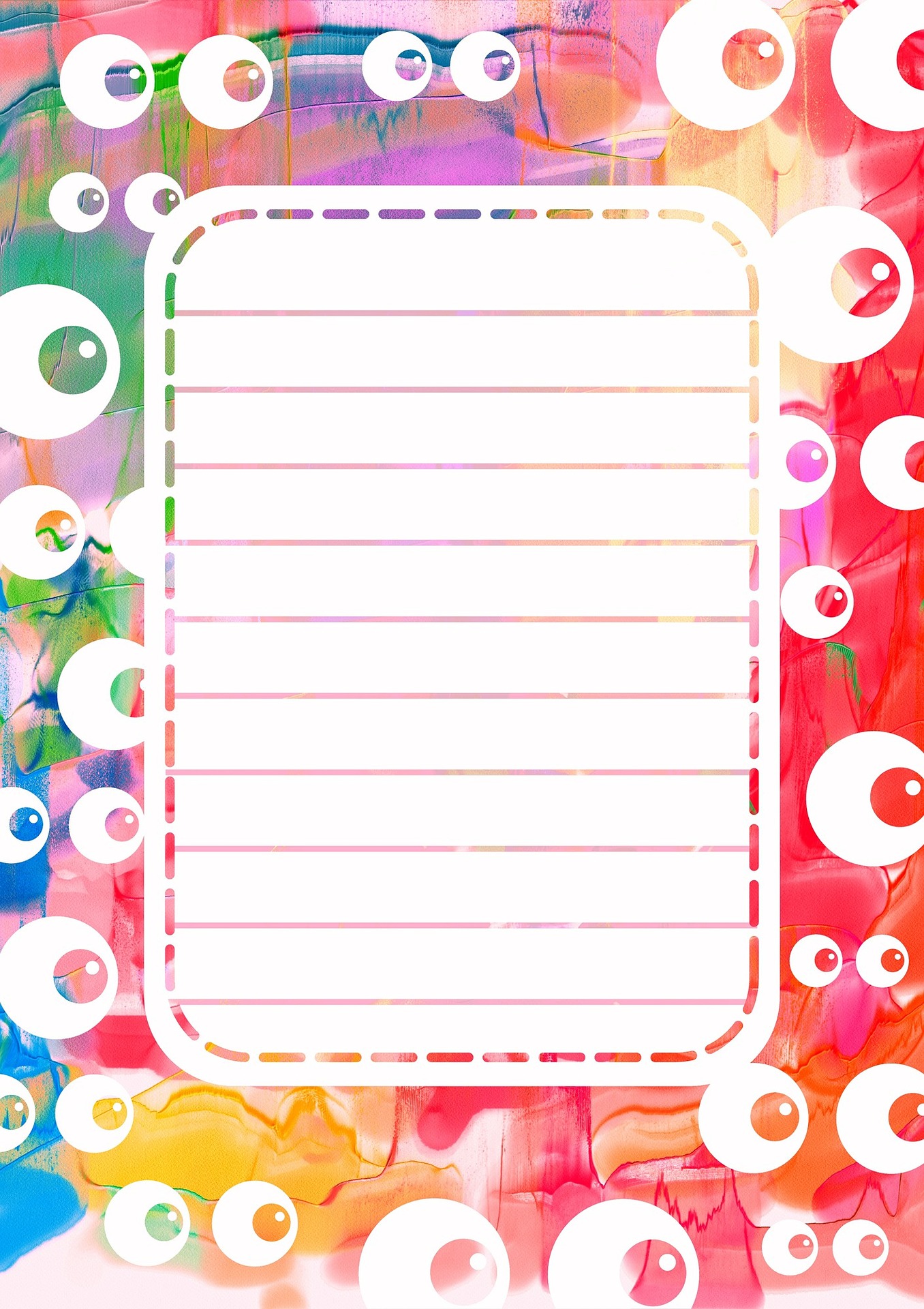 What commandments will you stand up for this week?
Image: Prawny
[Speaker Notes: Prawny.  (2016, Oct. 20). Retrieved May 3, 2020, from https://pixabay.com/illustrations/watercolour-paint-dripping-ink-1755729/  Used under a Pixabay License.  Free for commercial use.  No attribution required.]